Приобщение к культурному                     наследию детей дошкольного возраста.
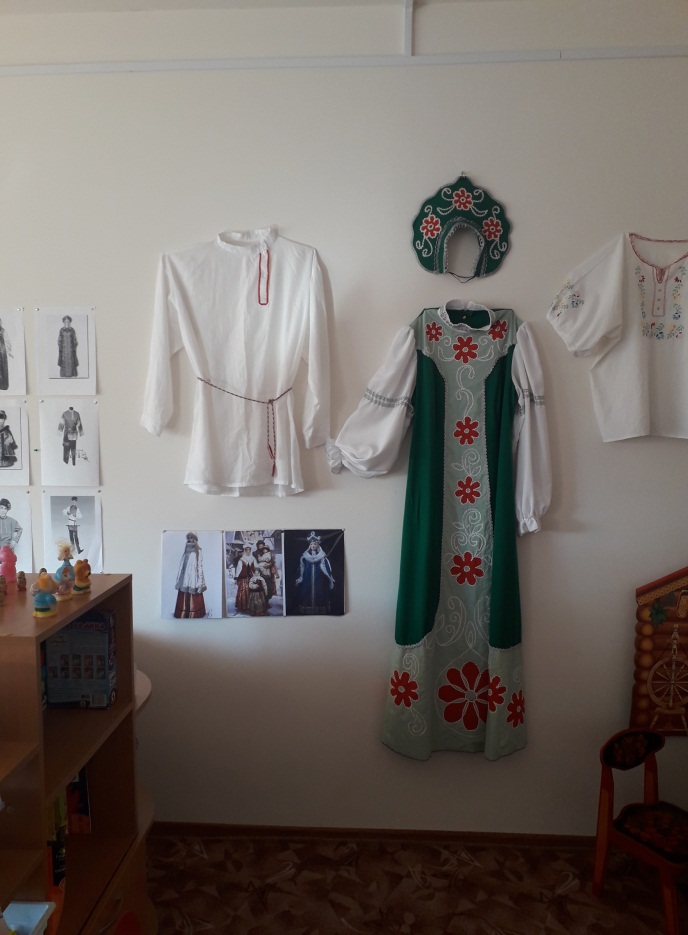 …Человек, не приученный с пеленок к своей почве, едва ли к ней приурочиться, коли он соком ее не питался и едва ли ее знает.
                              В.И. Даль.
Цель практики
Приобщение детей к истокам русской народной культуры.
Задачи практики
Расширять знания о прошлом своего народа, о жизни и быте предков;
Приобщать к культуре и традициям русского народа, прививать лучшие качества, присущие ему: трудолюбие, доброту, сочувствие;
Знакомить с богатым языком русского фольклора;
Формировать чувства собственного достоинства, как представителя своего народа, а также толерантности и уважения к другим народам и их традициям;
Развивать духовно-нравственное воспитание, через знакомство с праздниками, традициями и обычаями.
фольклор
сказки
хороводы
фольклор
Народные игры 
и    песни
Пословицы, загадки
фольклор
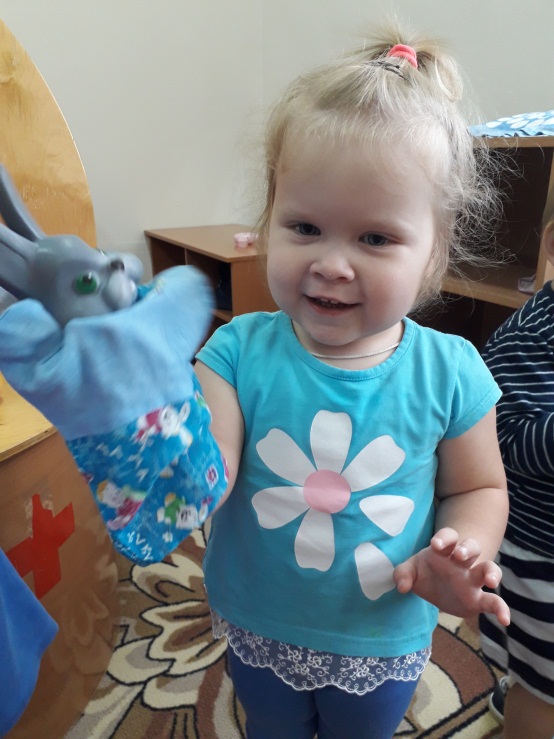 Национальные праздники
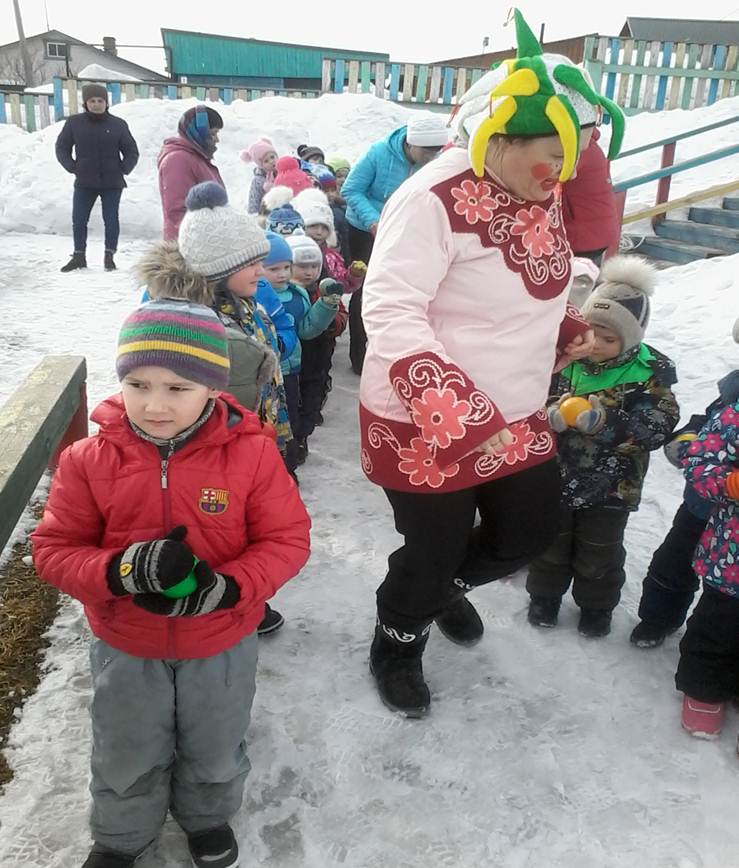 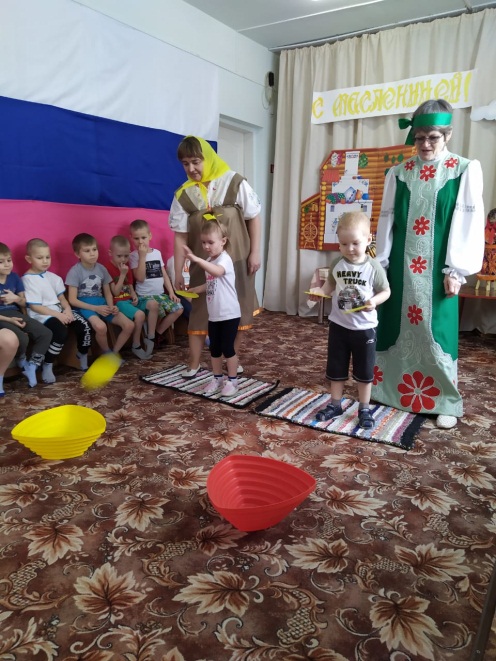 Масленица
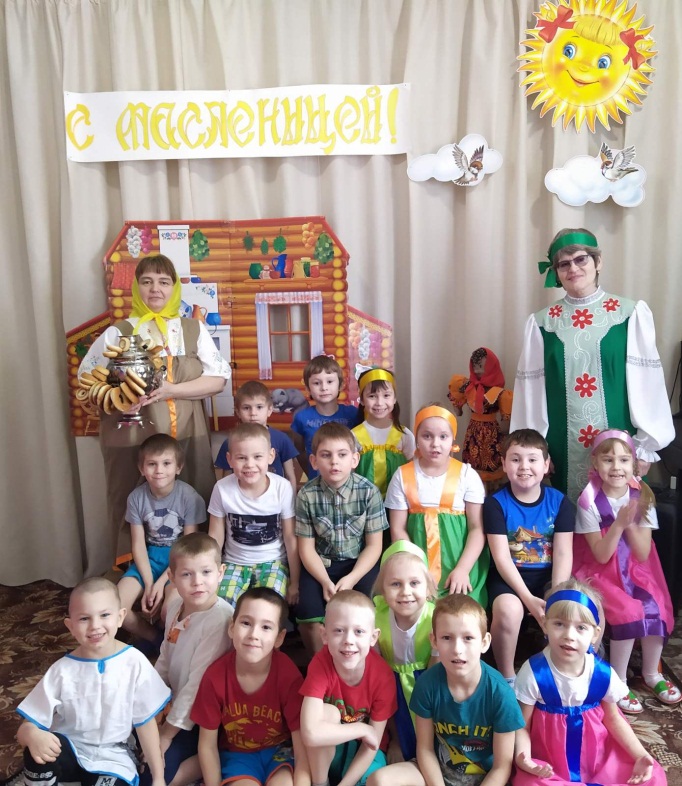 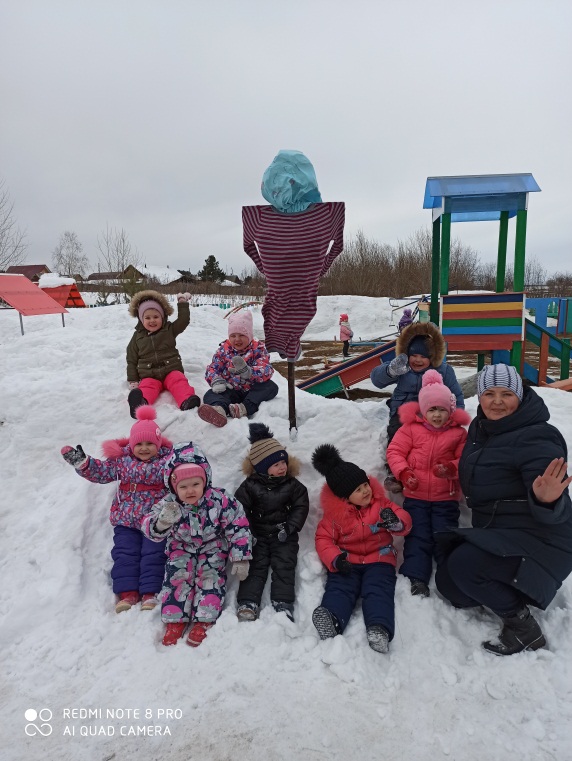 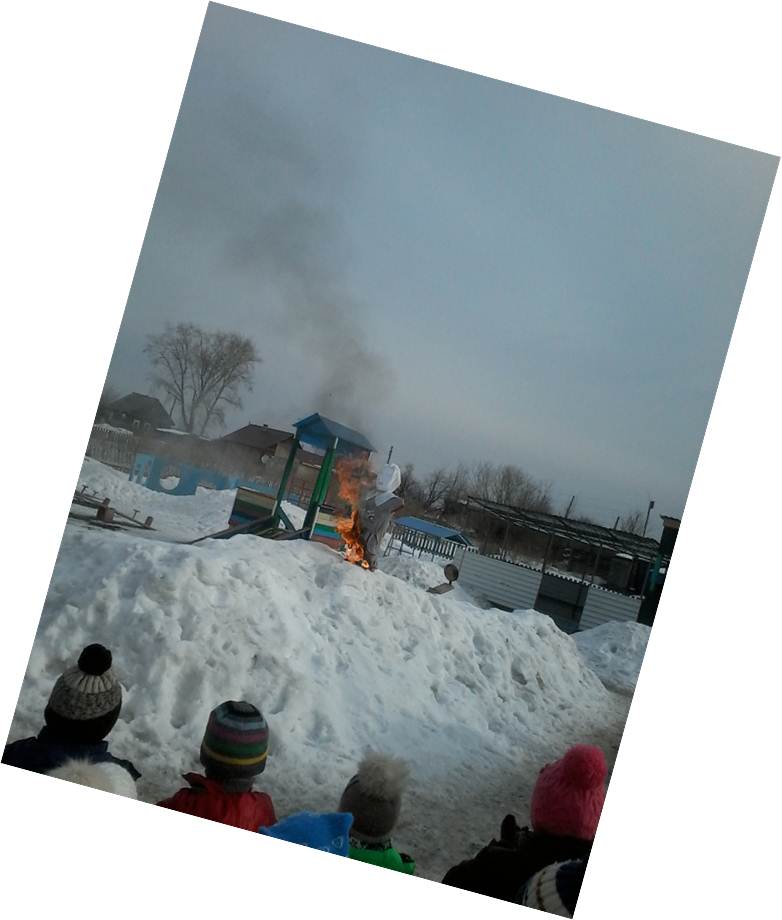 пасха
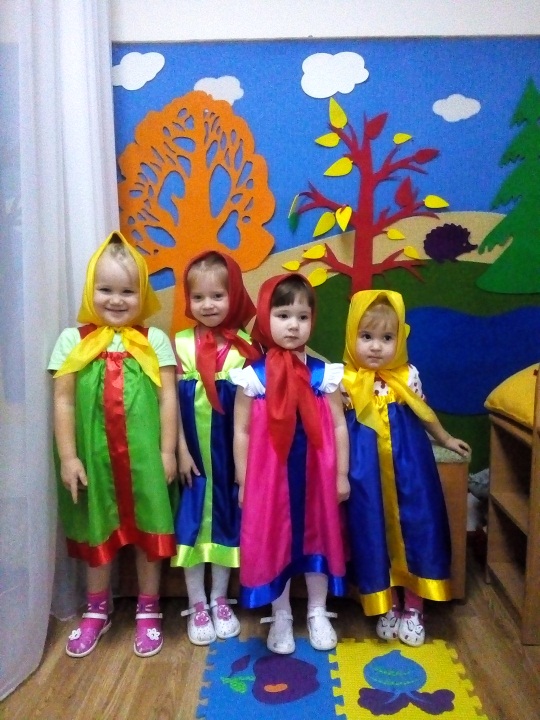 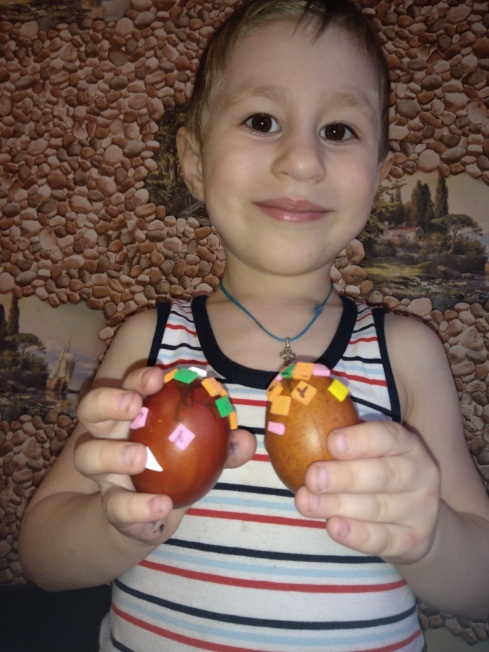 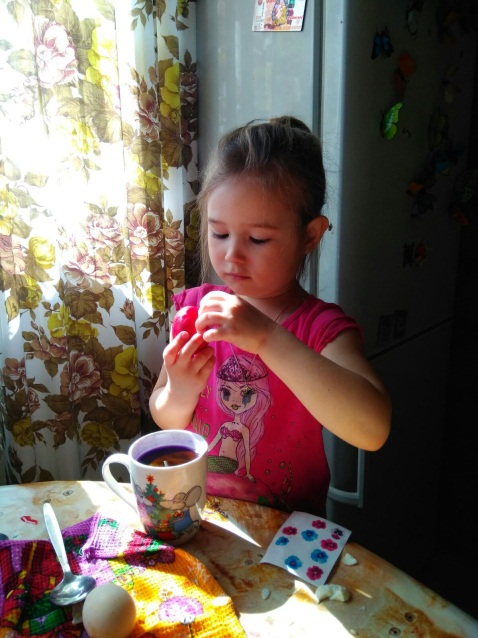 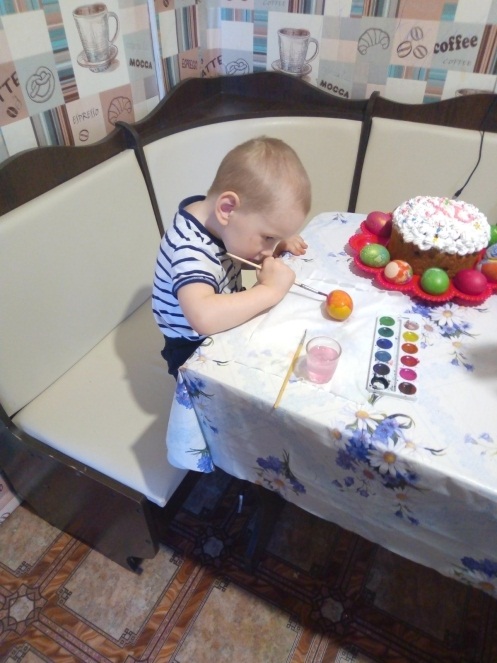 Народные праздники
Иван-купала
День космонавтики
Проект «Моё село»
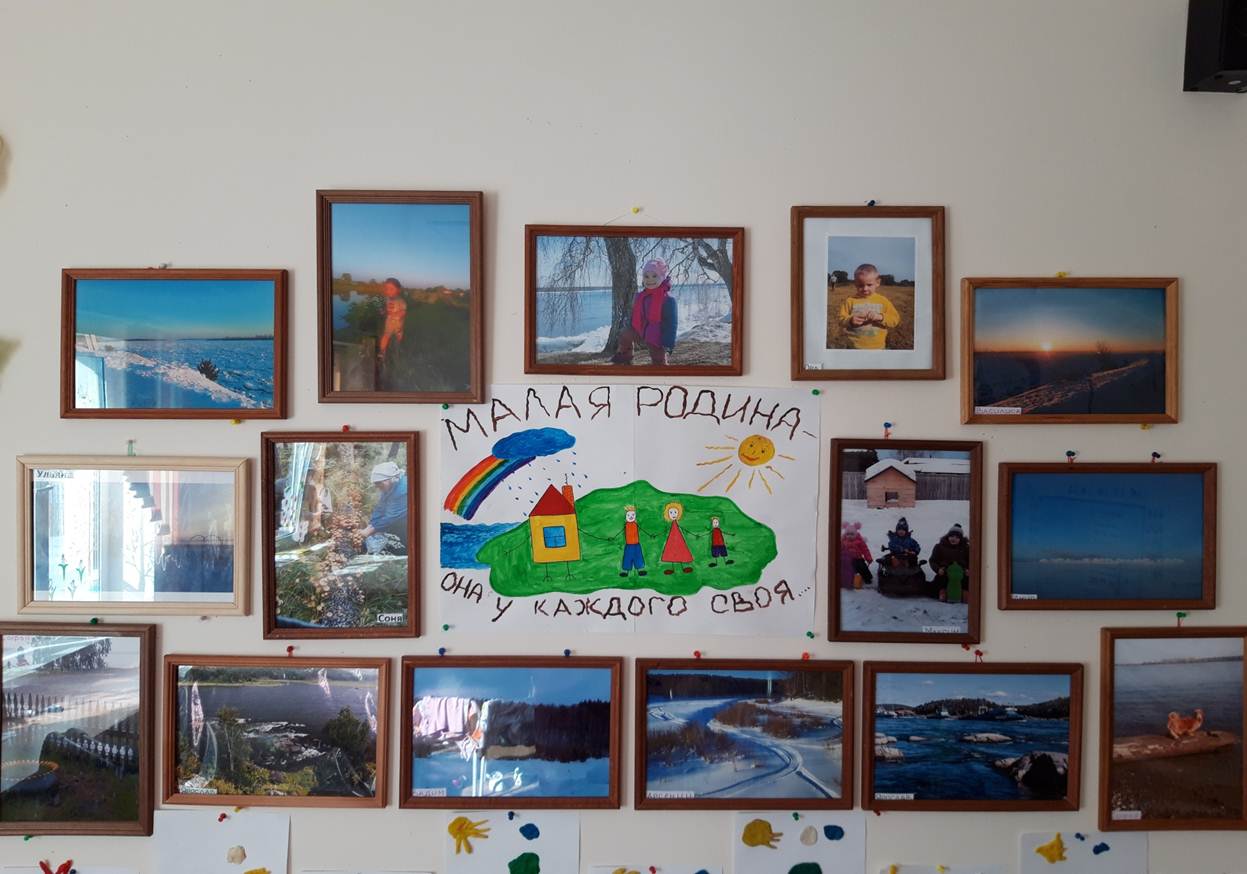 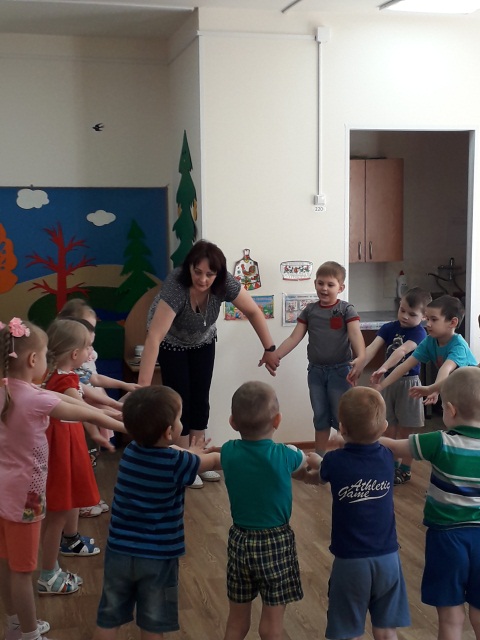 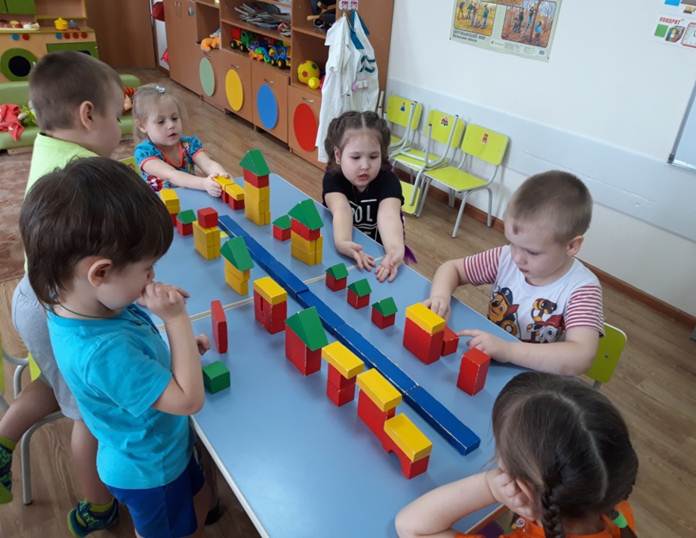 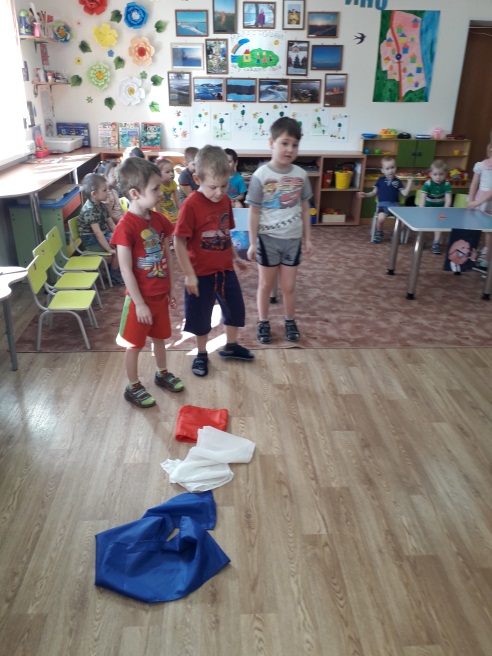 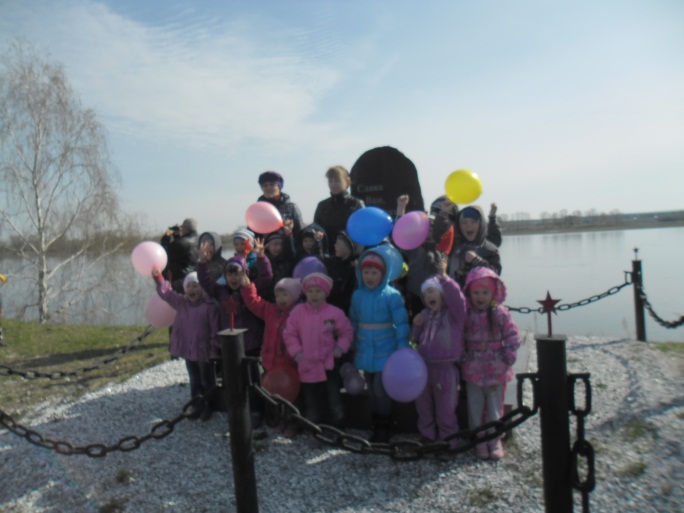 Проект «Флора и фауна нашего района»
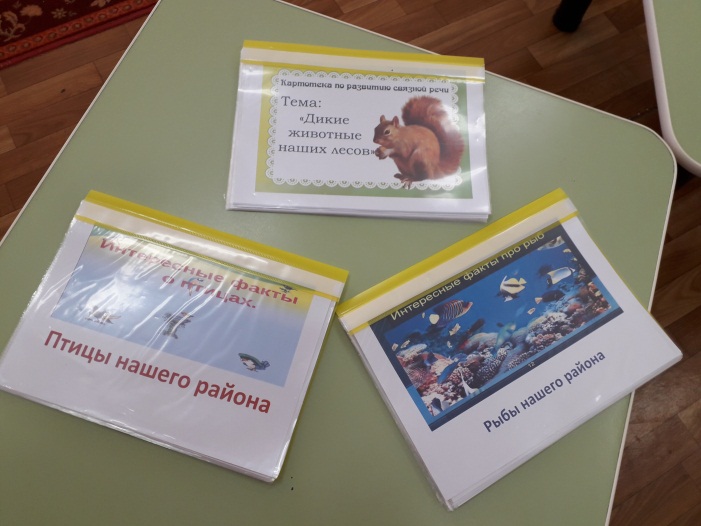 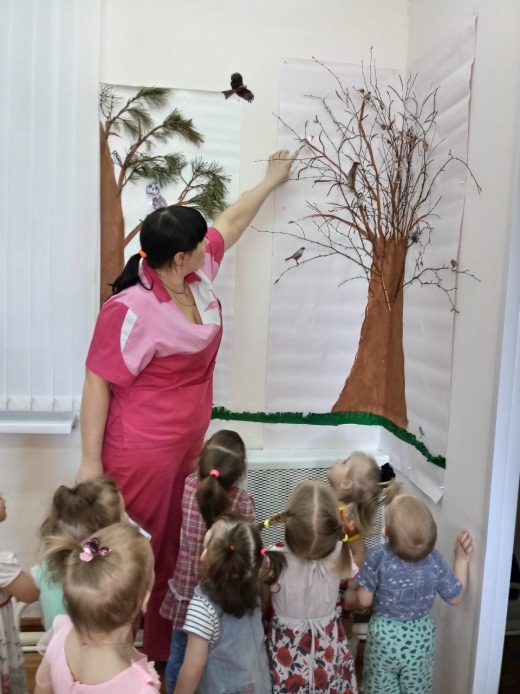 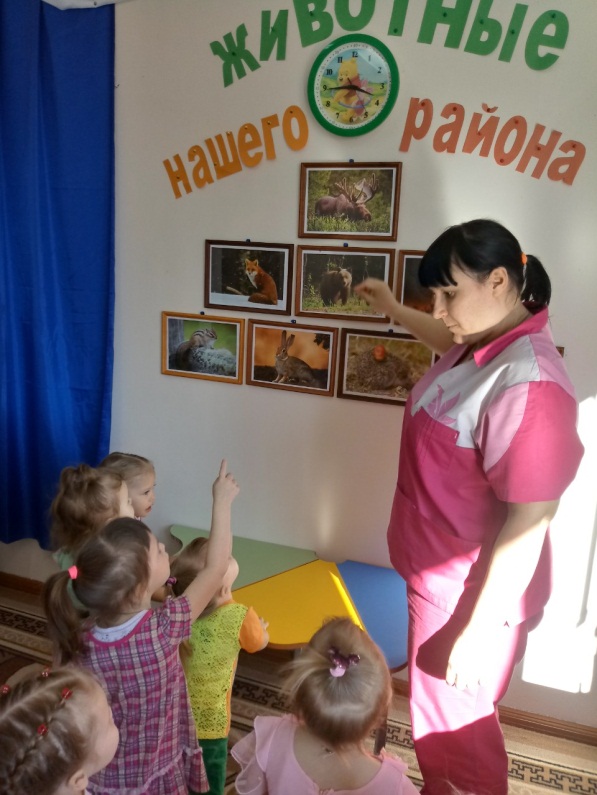 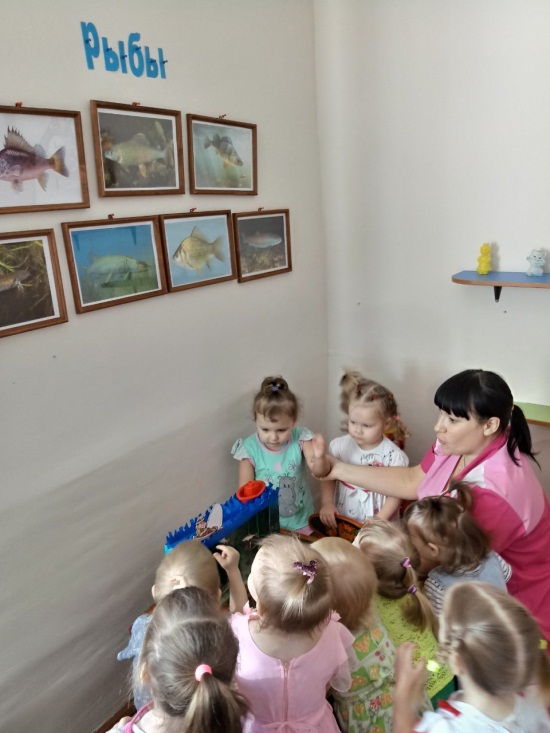 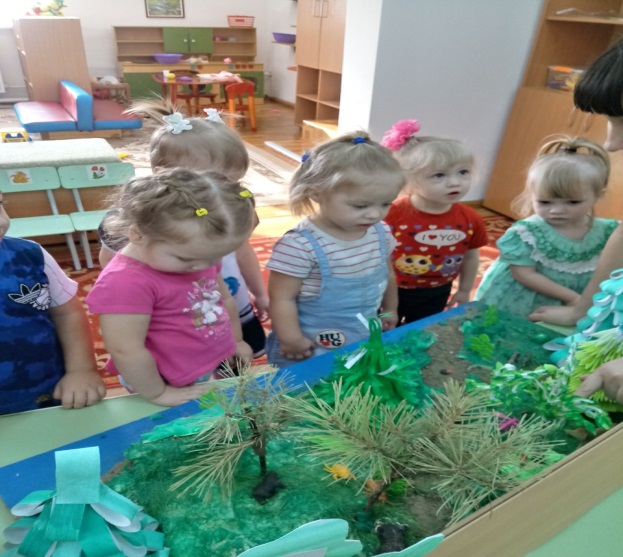 Проект «Достопримечательности и знаменитые люди нашего района»
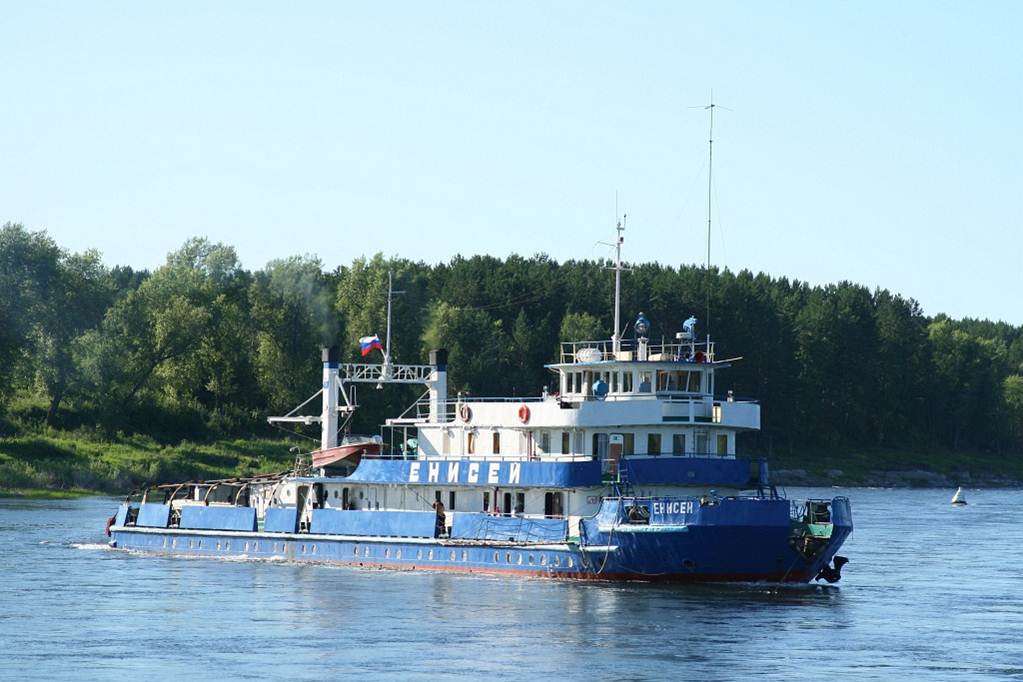 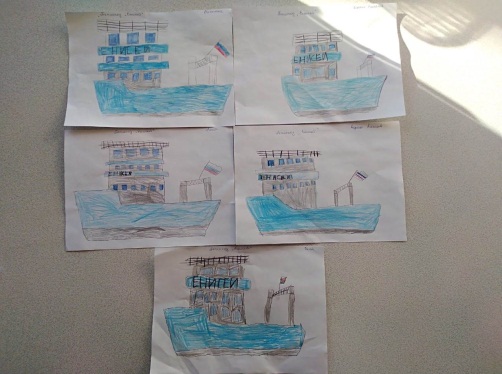 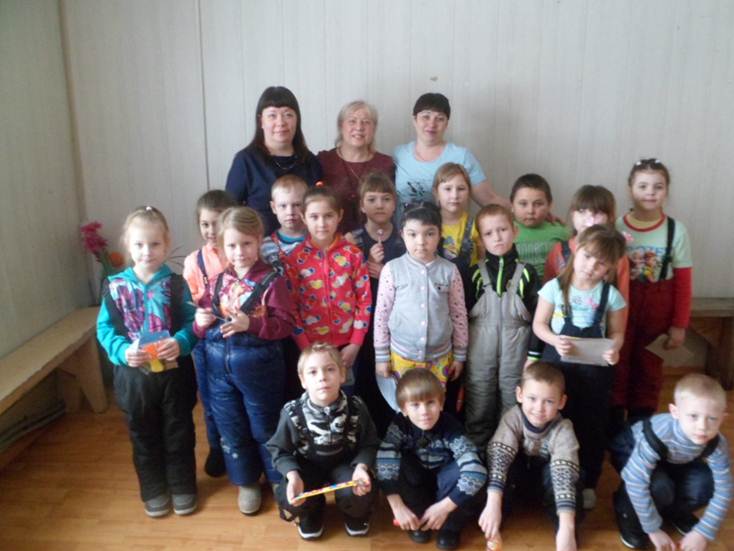 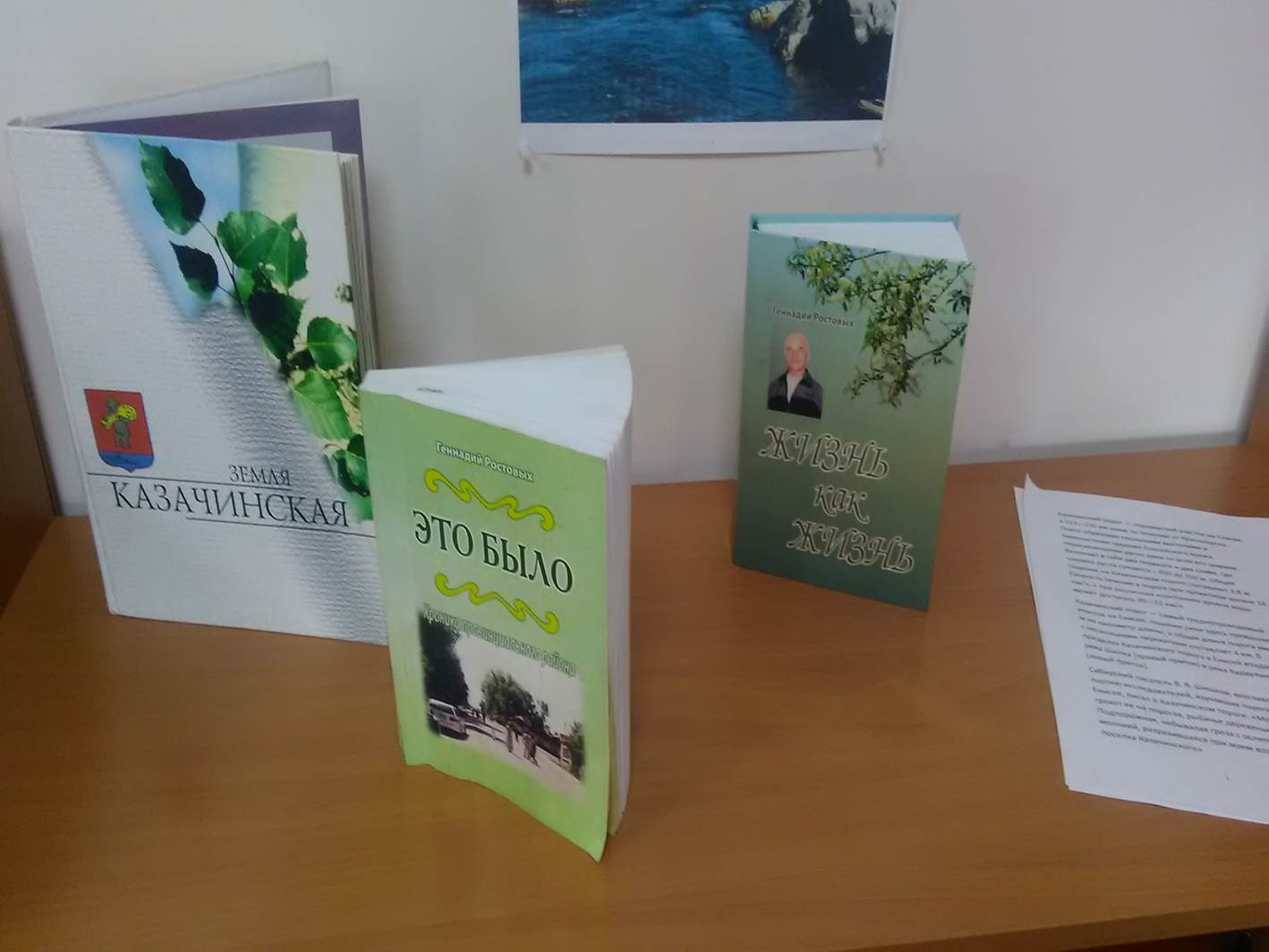 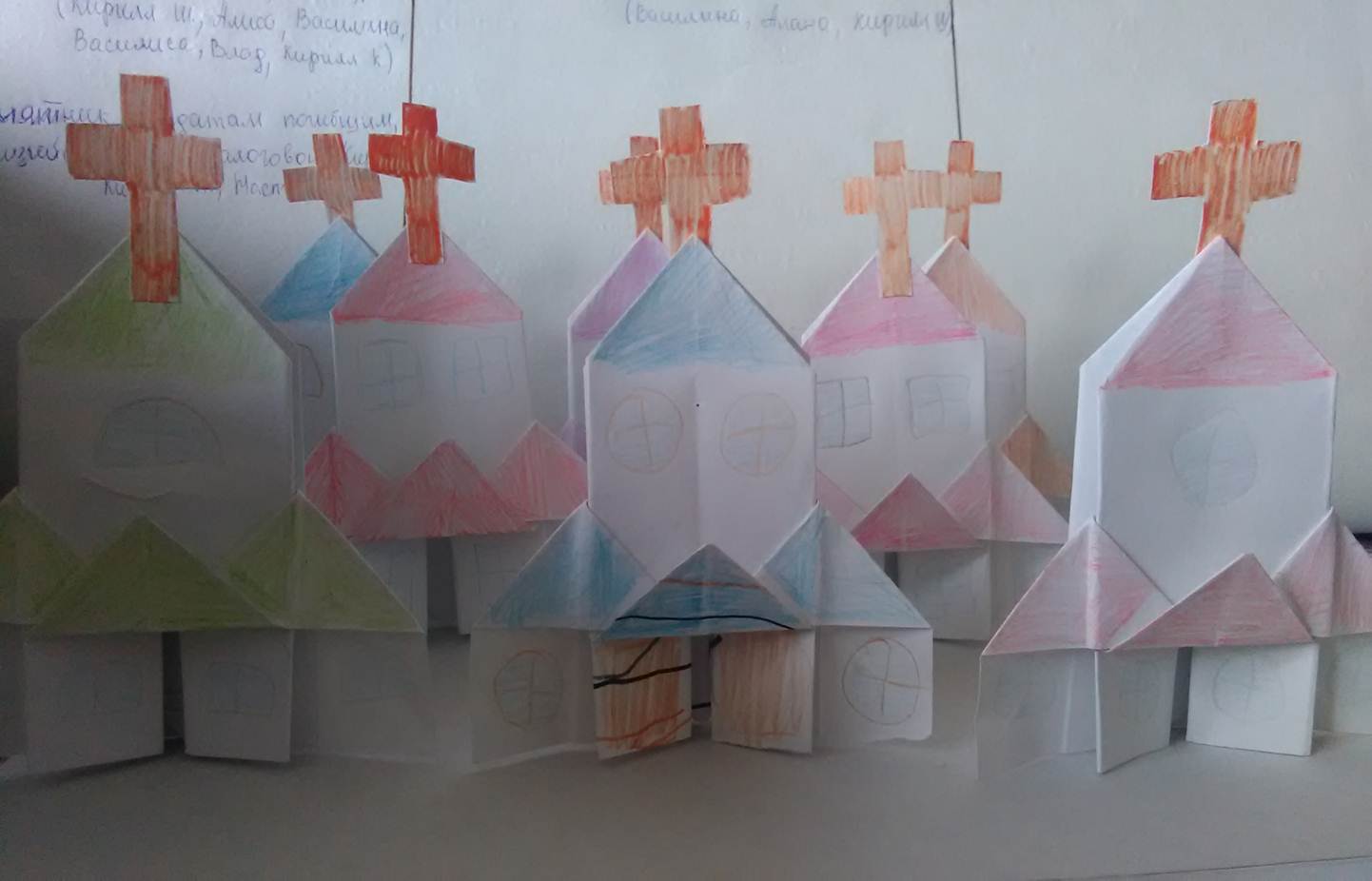 Проект «Традиции народов Казачинского района»
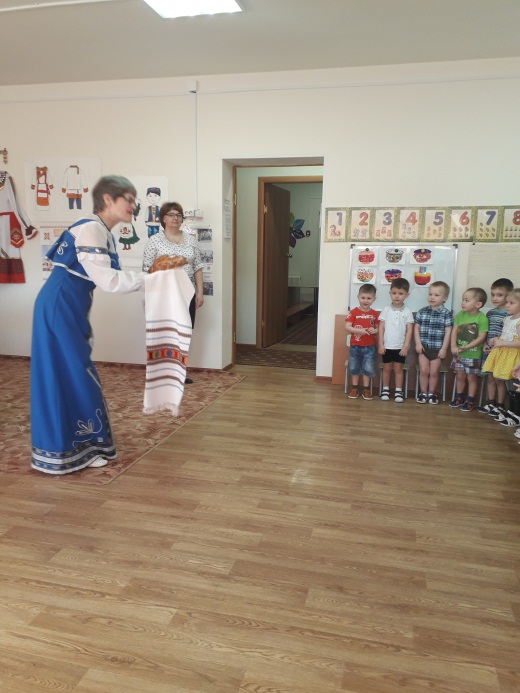 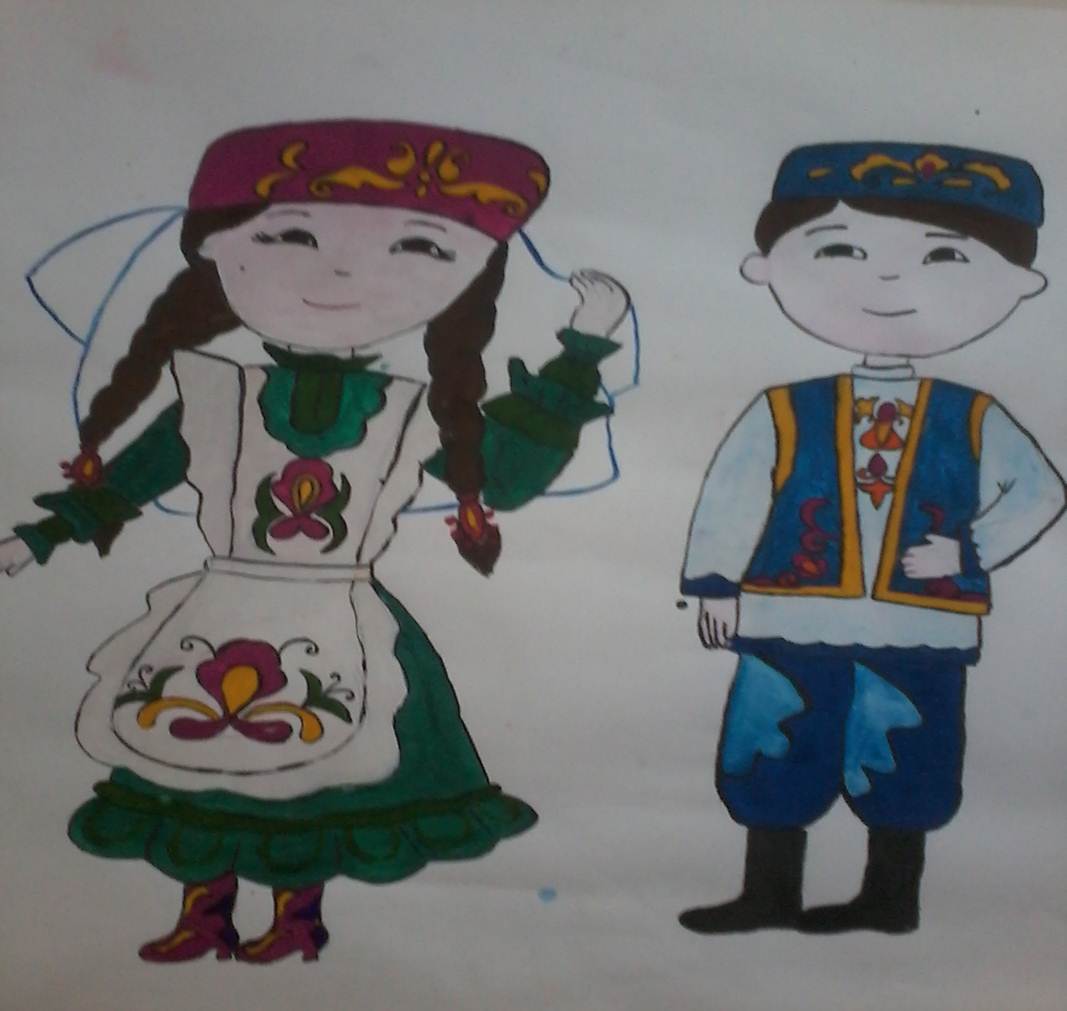 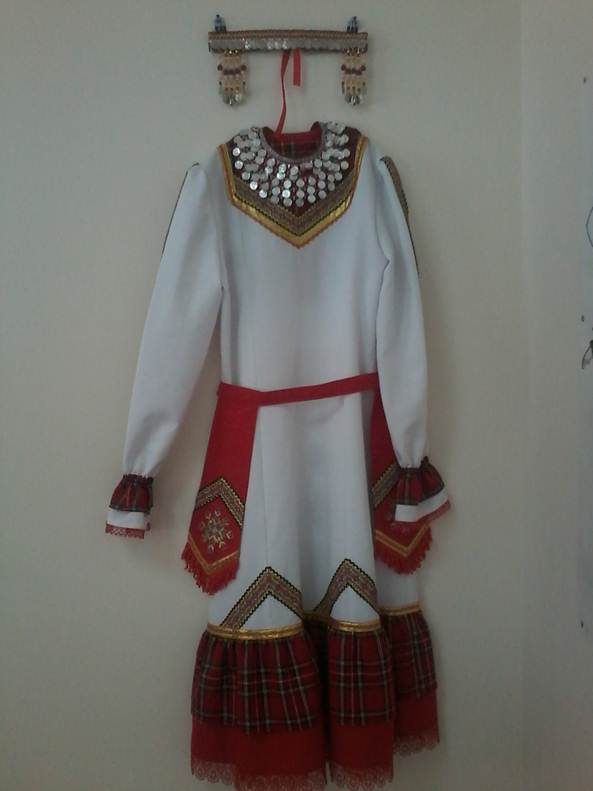 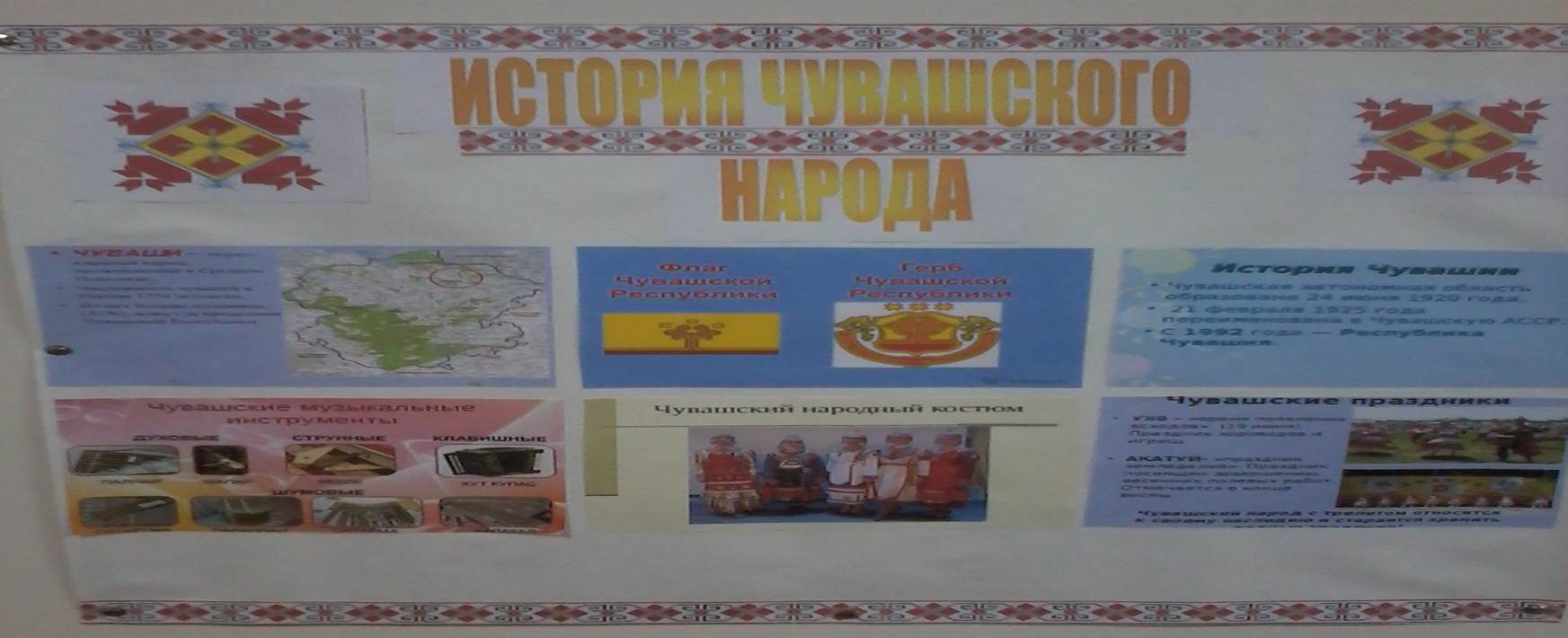 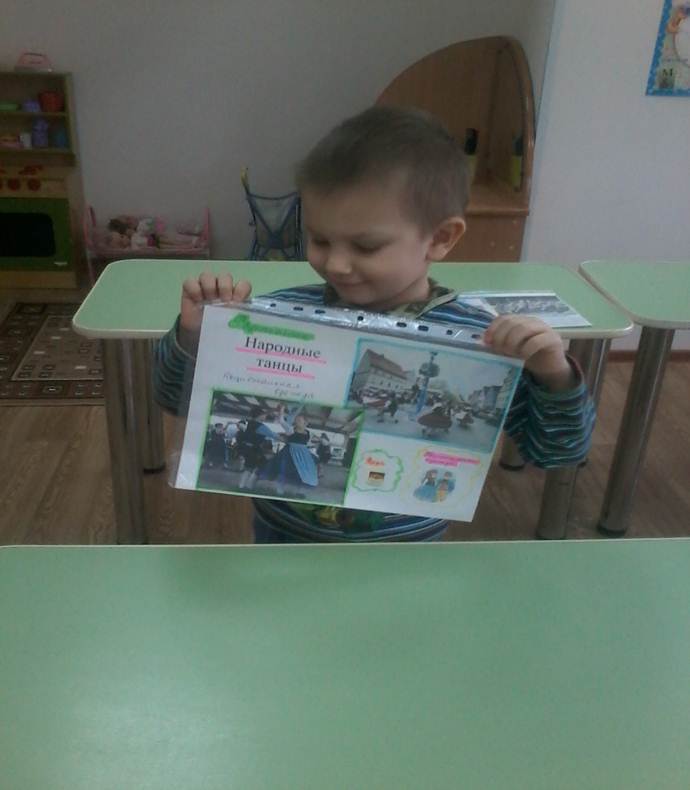 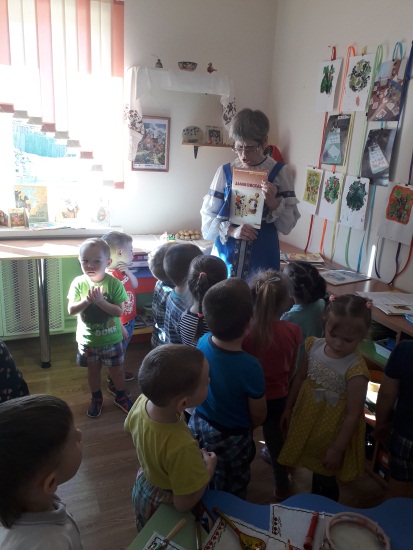 Проект «Традиции народов Казачинского района»
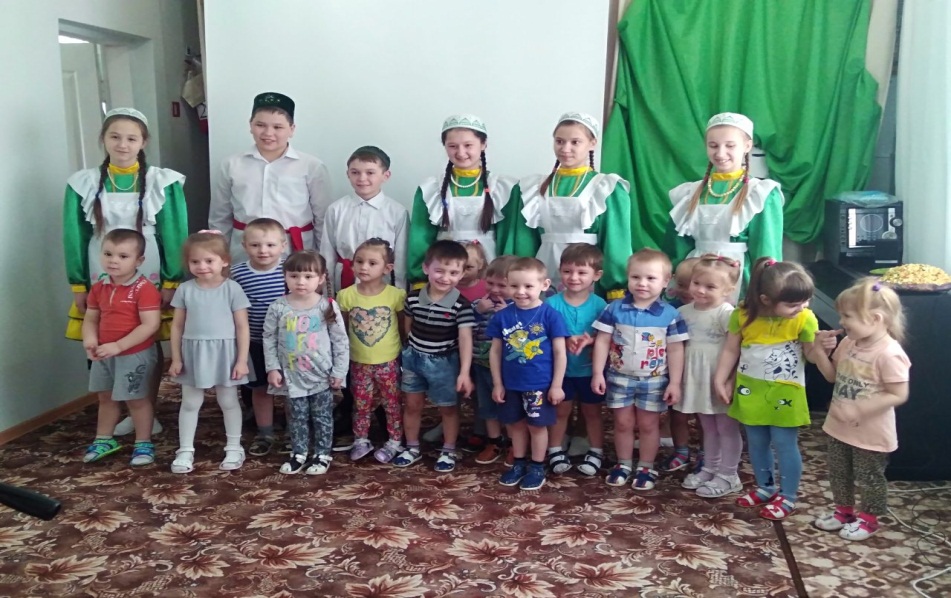 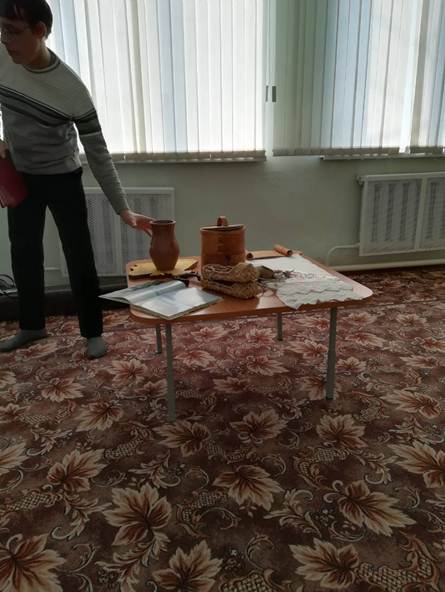 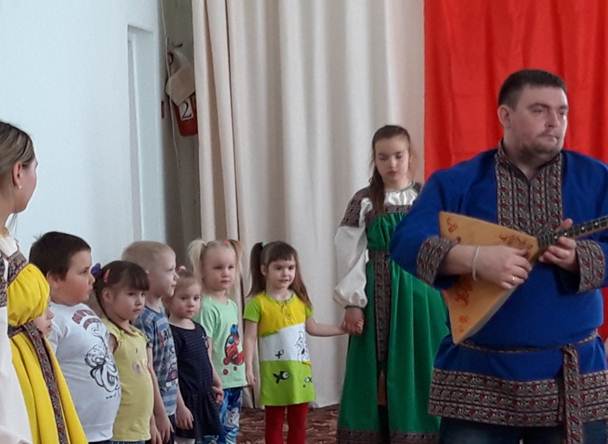 Спасибо за внимание